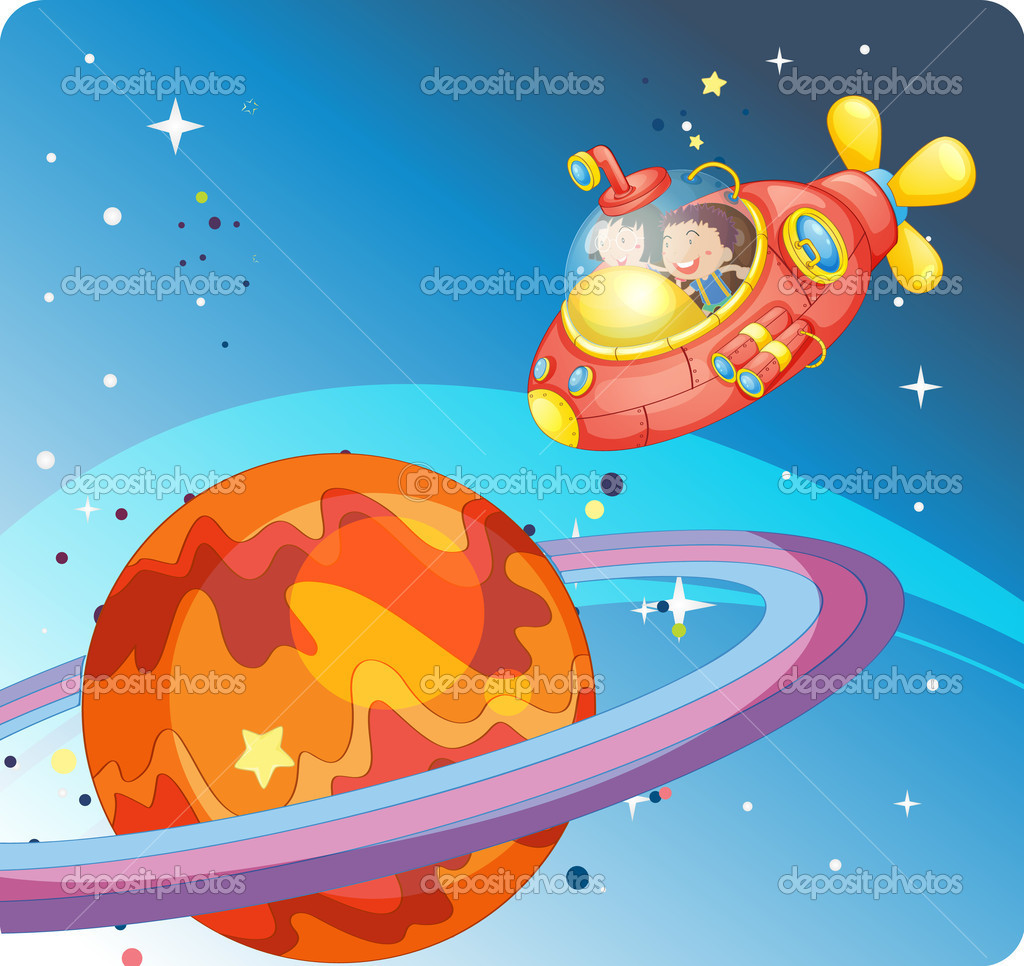 Урок закрепления «Задачи на нахождение четвертого пропорционального»
Вперед, за знаниями!!!
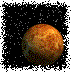 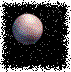 МЕРКУРИЙ
ПЛУТОН
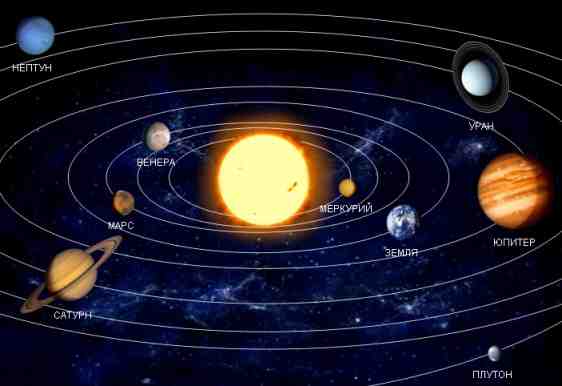 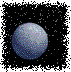 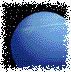 ВЕНЕРА
НЕПТУН
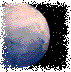 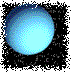 ЗЕМЛЯ
УРАН
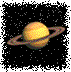 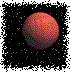 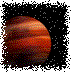 МАРС
САТУРН
ЮПИТЕР
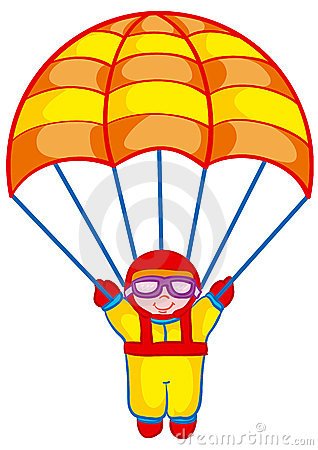 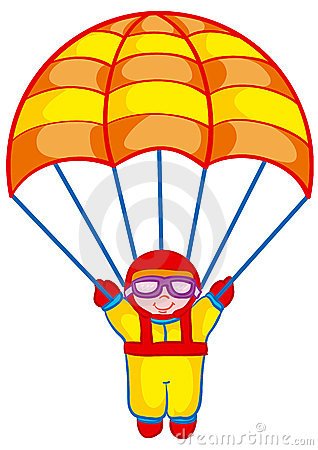 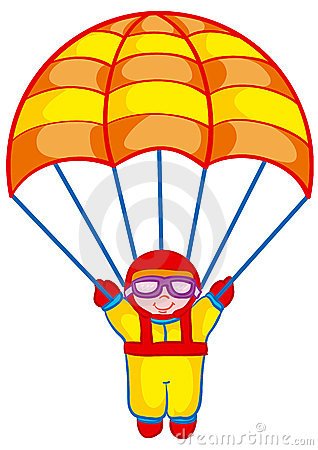 7
900
404
110
600
470
80
93
7
500
240
110
550
270
70
26
7
900
930
110
600
370
80
28
Математический диктант
220
9
310
47
390
685
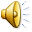 600
10
100
746
5
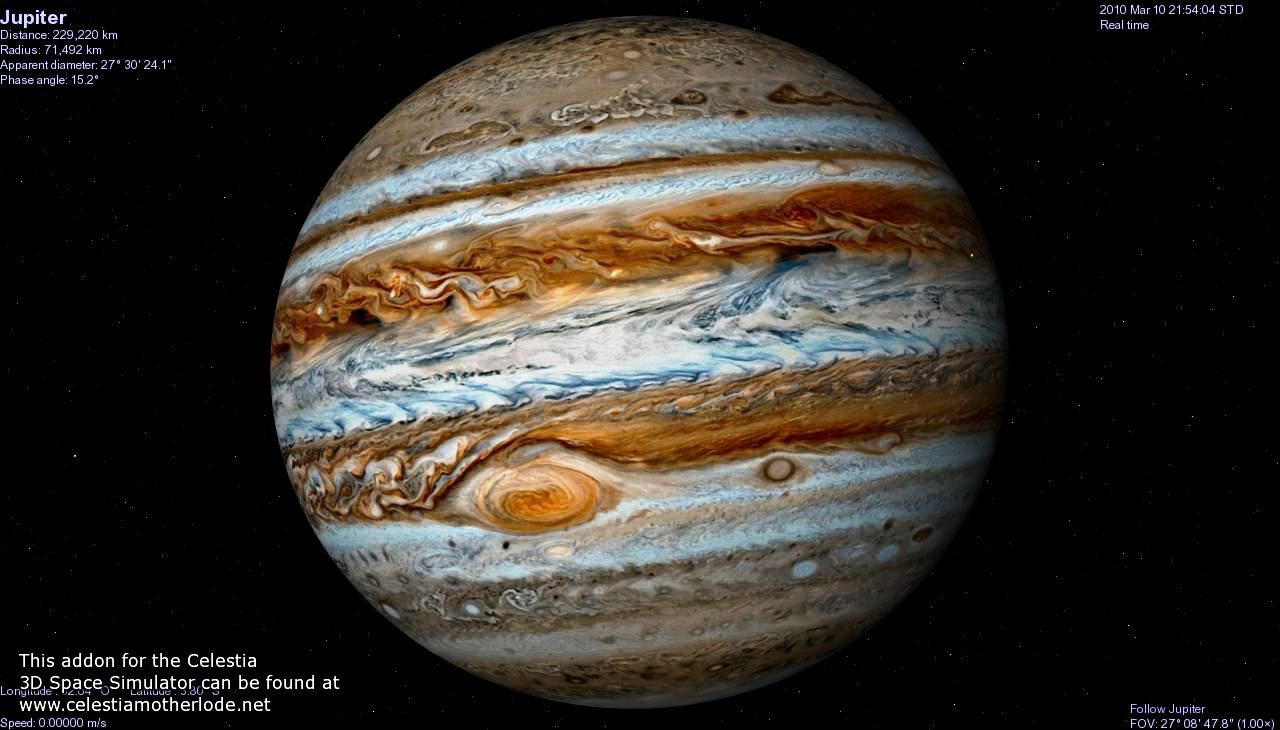 1000
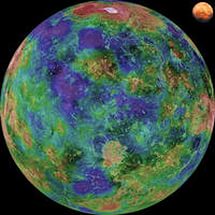 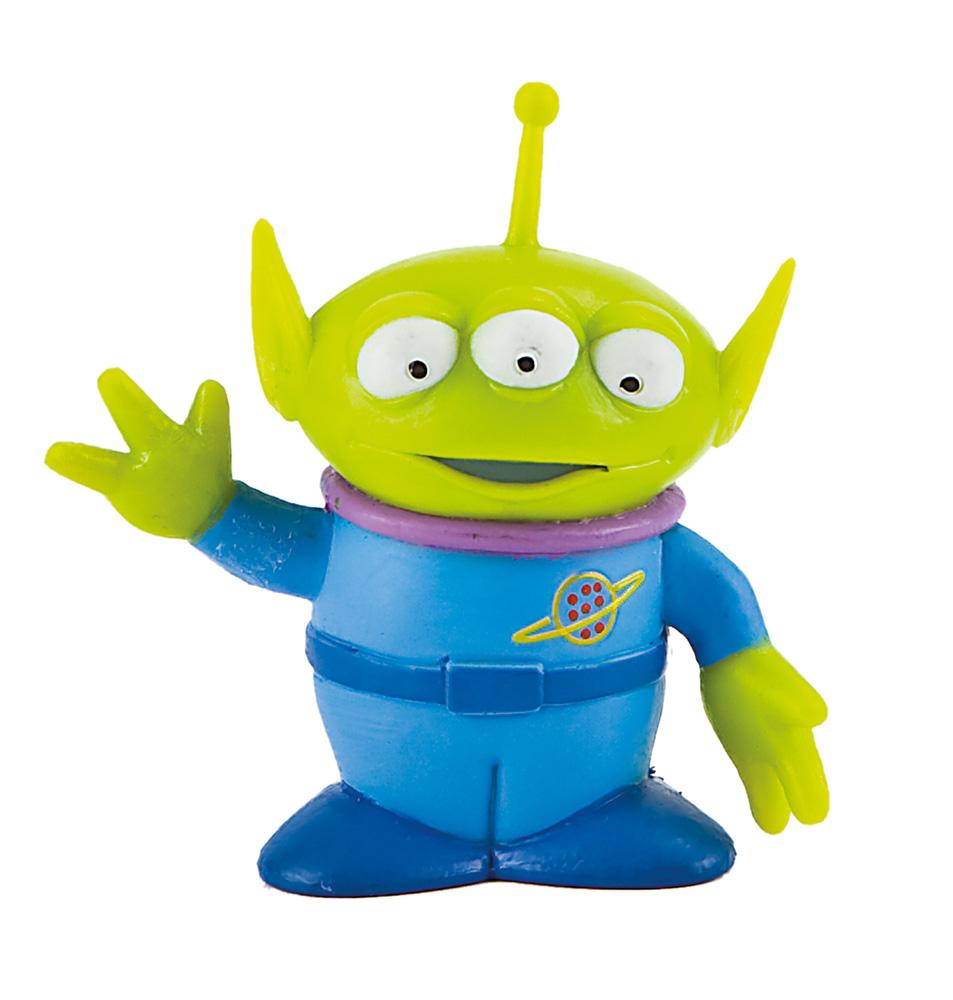 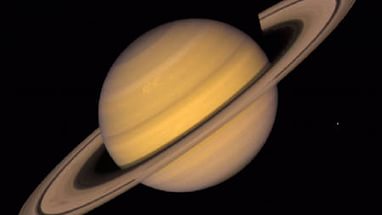 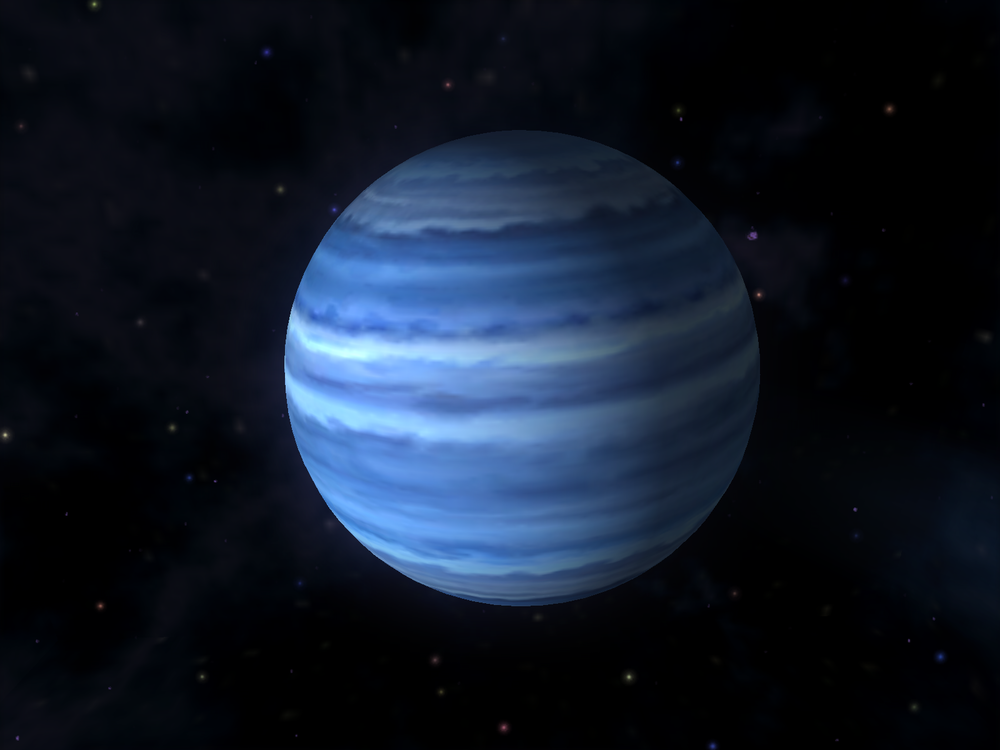 Помогите!!!
На Сатурне планетоход 1 двигается со скоростью 70 м/мин и проходит расстояние 490 м, а планетоход 2 двигается со скоростью 80 м/мин. Какое расстояние преодолеет планетоход 2 за такое же время?
Скорость 
(м/мин)
Время 
(мин)
Расстояние 
(м)
70
490
одинаковое
80
?
Задача
490 : 70 = 7 (мин) - время
80 * 7 = 560 (м)
Ответ: 560 м
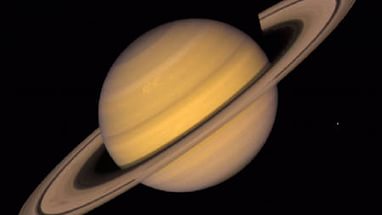 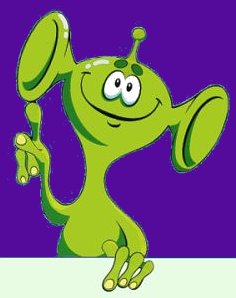 Спасибо!
На двух спасательных ракетах прилетело 14 космонавтов, а потом еще 35, Сколько понадобилось ракет, если они были одинаковые?
В 1 – ой
 ракете
КОЛИЧЕСТВО
ракет
Всего
космонавтов
?
2
14 р.
одинаковое
?
35 р.
Задача
14 :2 = 7 (к.) – в 1-ой ракете
З5 : 7 = 5 (р.)
Ответ: 5 ракет
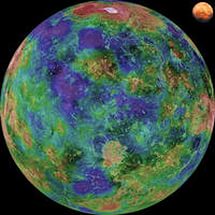 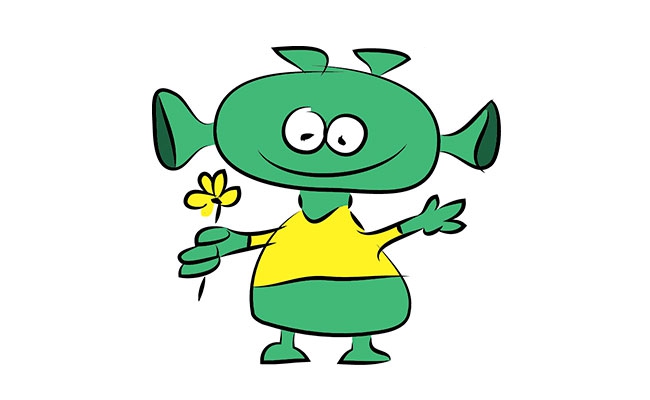 Спасибо!
Из 27 м ткани для жителей Плутона сшили 3 рубашки. Сколько можно сшить брюк из 45 м ткани, если на одно изделие израсходовали одинаковое количество ткани?
Расход ткани на 1 изделие
Количество изделий
Общий расход ткани
3
?
27м
одинаковый
?
45м
Задача
27 : 3 = 9 (м) – на одно изделие
45 : 9 = 5 (б.)
Ответ: 5 брюк
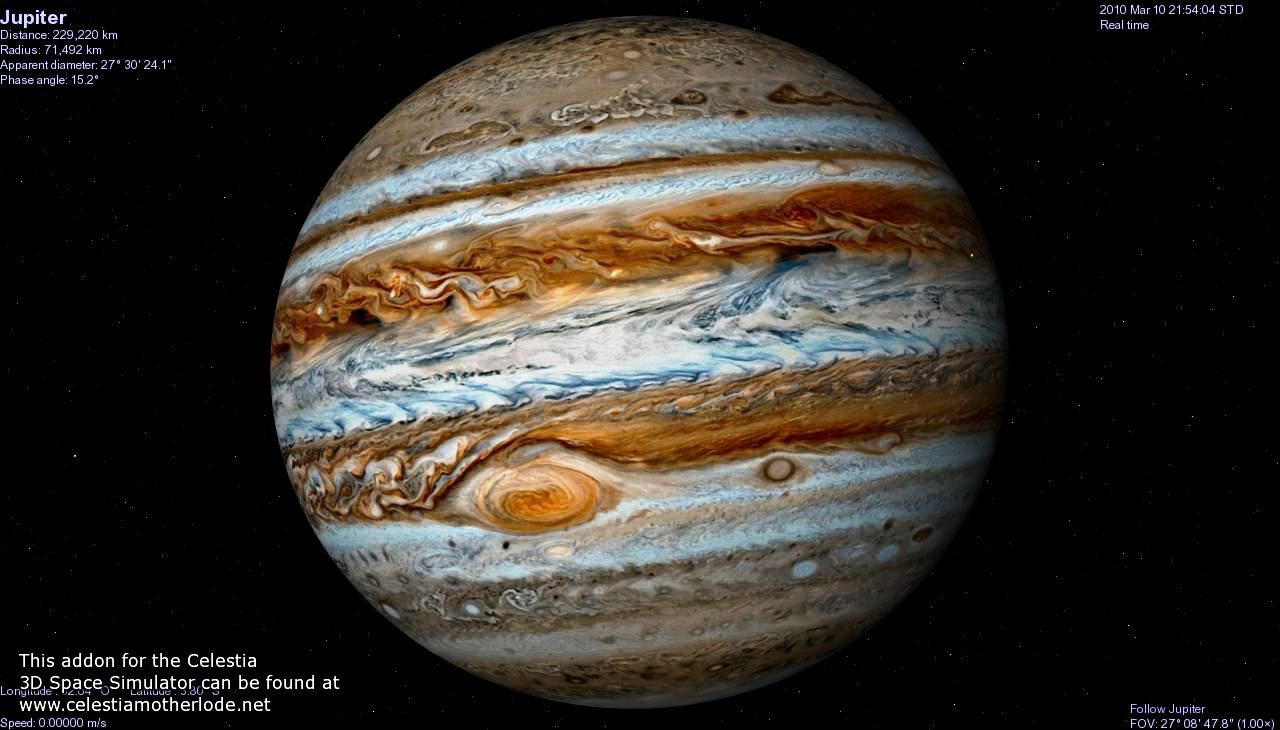 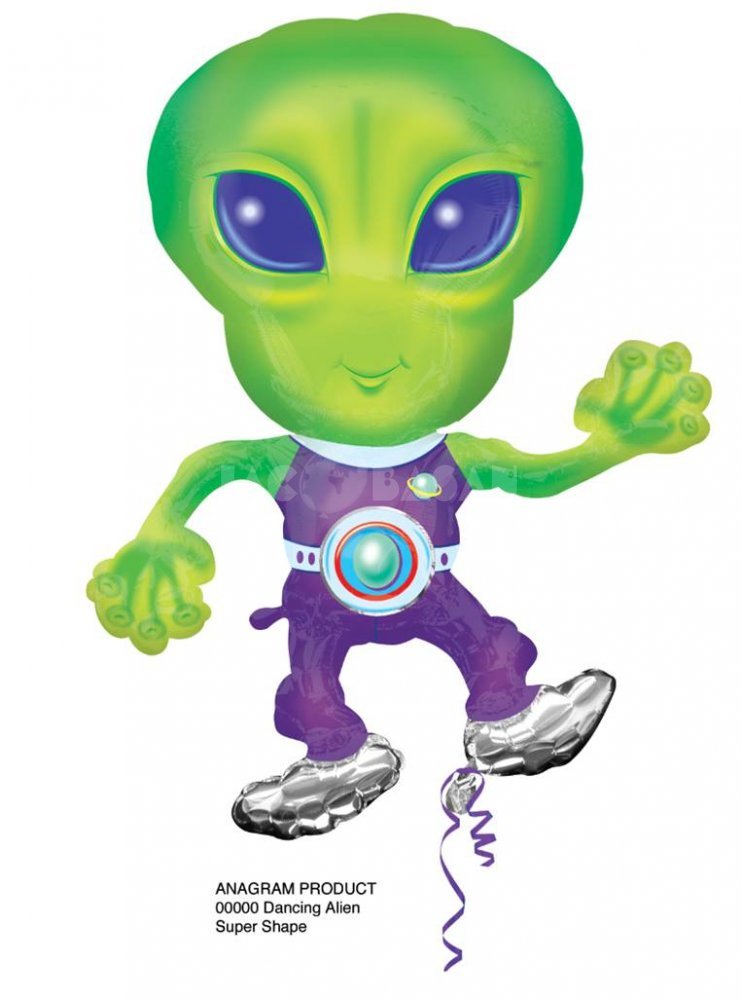 Спасибо!
Петя и Коля читали книги о космосе. Коля прочитал 3 книги, в которых 630 страниц, а Петя – 2 книги. Сколько страниц прочитал Петя, если количество страниц в книгах одинаковое?
В 1 – ой
 книге страниц
КОЛИЧЕСТВО
книг
Всего
страниц
?
3
630
одинаковое
2
?
Задача

1)630 : 3 = 210 (стр.) – в одной книге

2) 210 * 2 = 420 (стр.)

Ответ: 420 страниц 
            прочитал Петя
Спасибо!
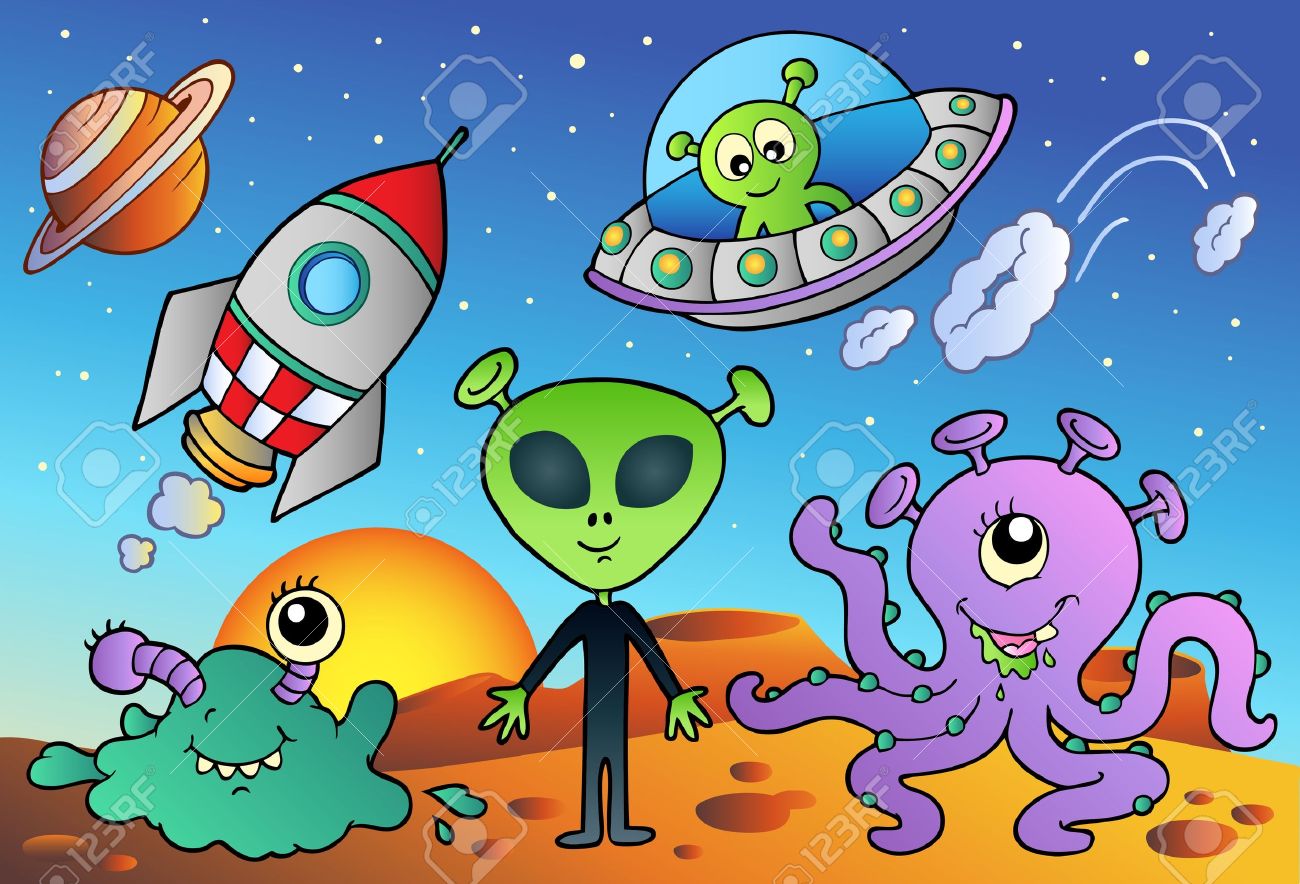 420 :  10 – 4  : 2 = 35

4 * 120 -120  : 6 = 0

360 : 6 + 3  = 40

100 – 24 : 2 – 38 = 0
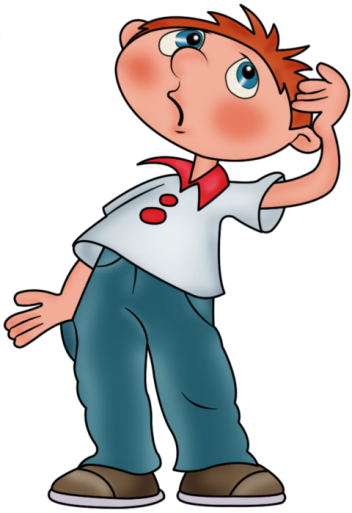 Молодцы!